Проект в младшей группе «Мой папа самый лучший»
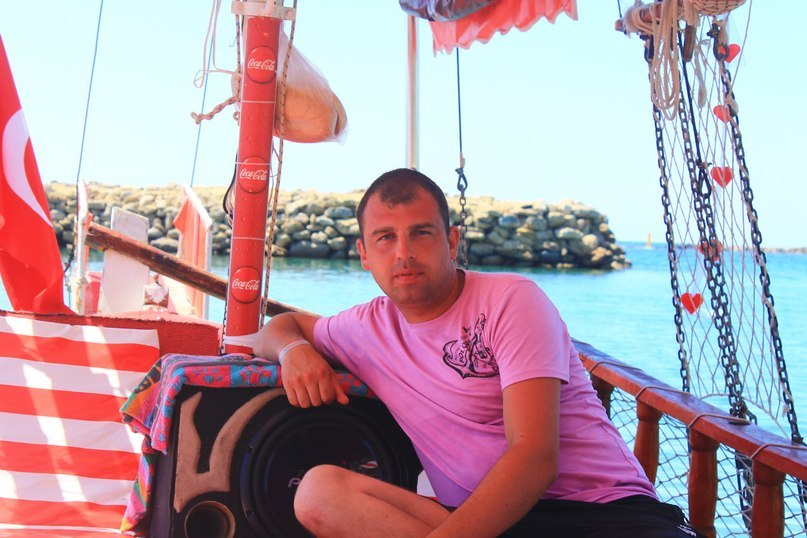 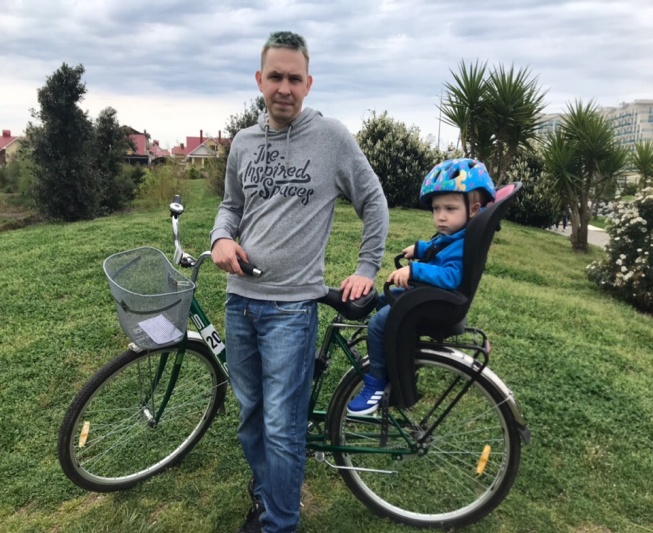 Выполнили 
воспитатели: 
Краснопольская К.В.
Иванова А.В.
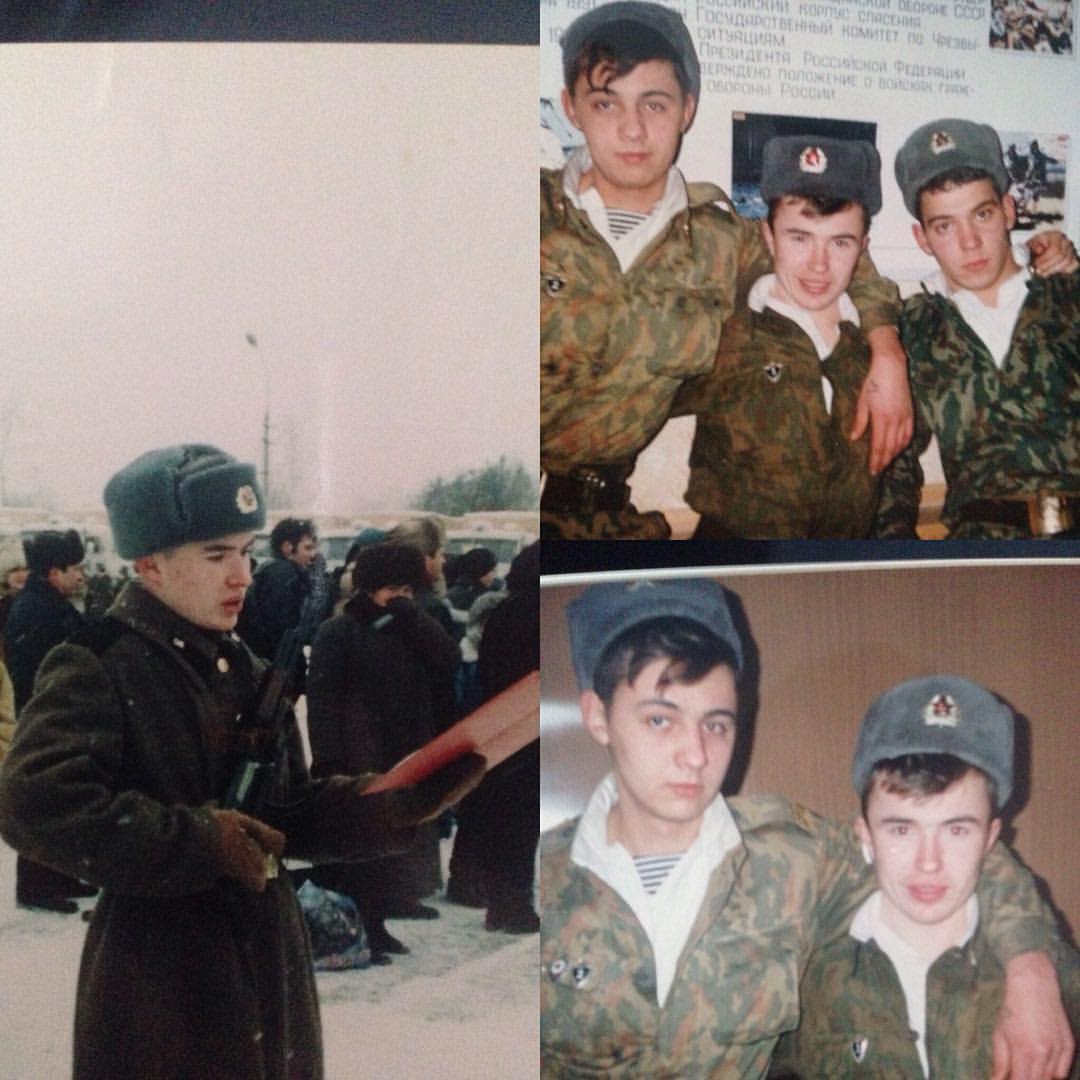 Цель  и задачи проекта
Цель: воспитание чувства гордости за своих отцов, уважения к ним.
Задачи:
Познакомить с праздником 23 февраля.
Формировать знания о мужских профессиях, качествах для этих профессий.
Поощрять желание помогать папе, радовать его, быть на него похожим.

Тип проекта: краткосрочный, познавательно – творческий, родительско – детский.
Этапы проекта
Подготовительный:
Выявить знания о  папах (ФИО, место работы, должность, интересы).
Разработать цель и задачи.
Подготовить иллюстрации, презентацию, дид.материал.
Основной: 
Просмотр презентации.
Беседы.
Дид.игры. 
Футбольный матч.
Слушание и разучивание песни.
Сюж.-ролевые игры.
Изготовление подарков к 23 февраля.
Стен – газета «Все профессии важны».
Итоговый:
Плакат – поздравление для пап.
Конкурс поделок для папы.
Вручение подарков на 23 февраля.
Развлечение «Сильные, как папы!»
Сюжетно – ролевые игры
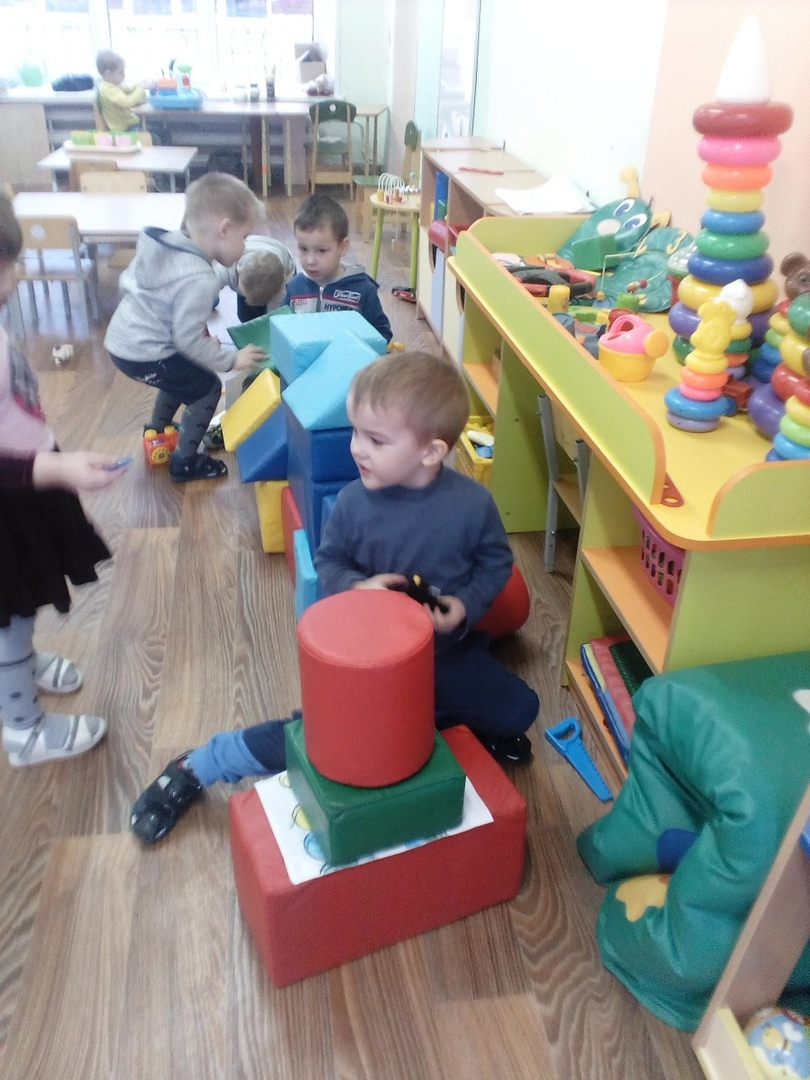 Дидактические игры
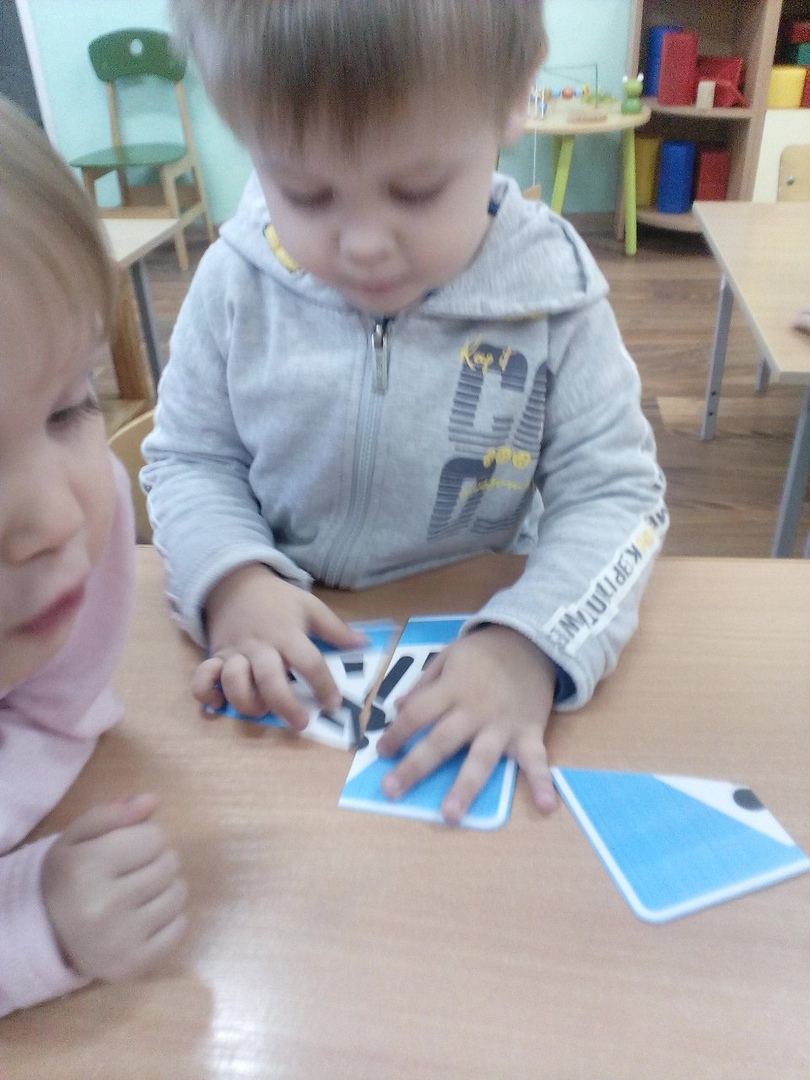 Футбольный матч: спортивные, как папы!
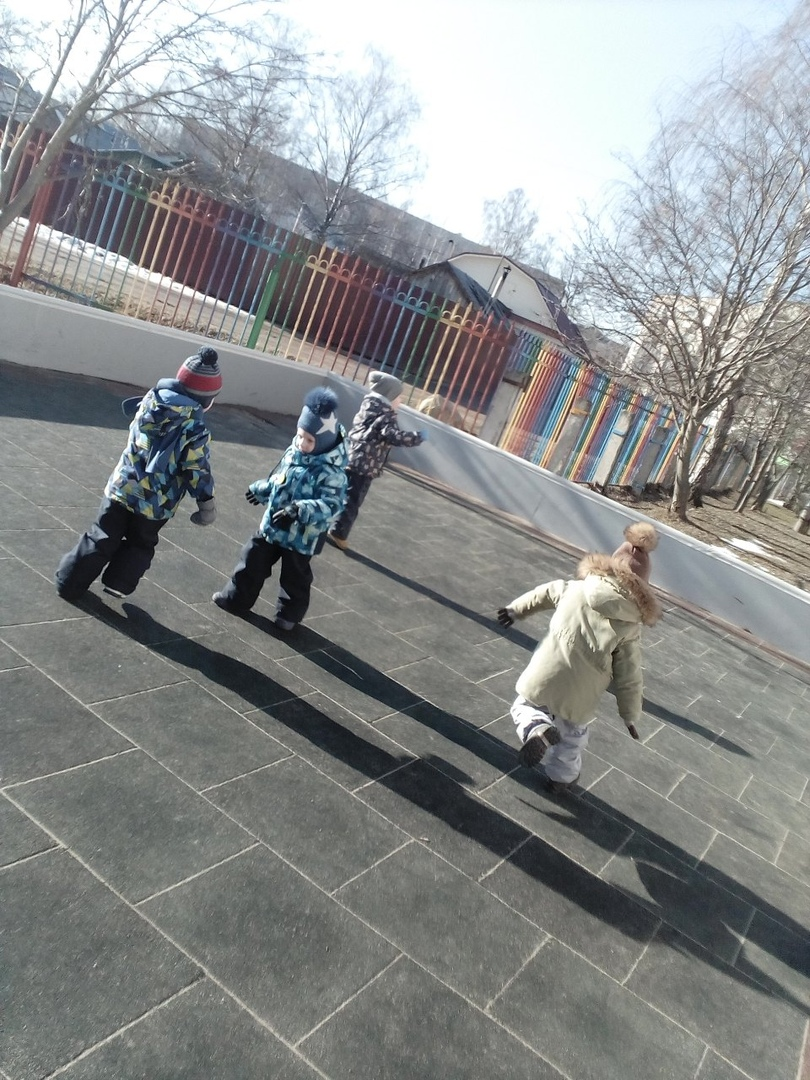 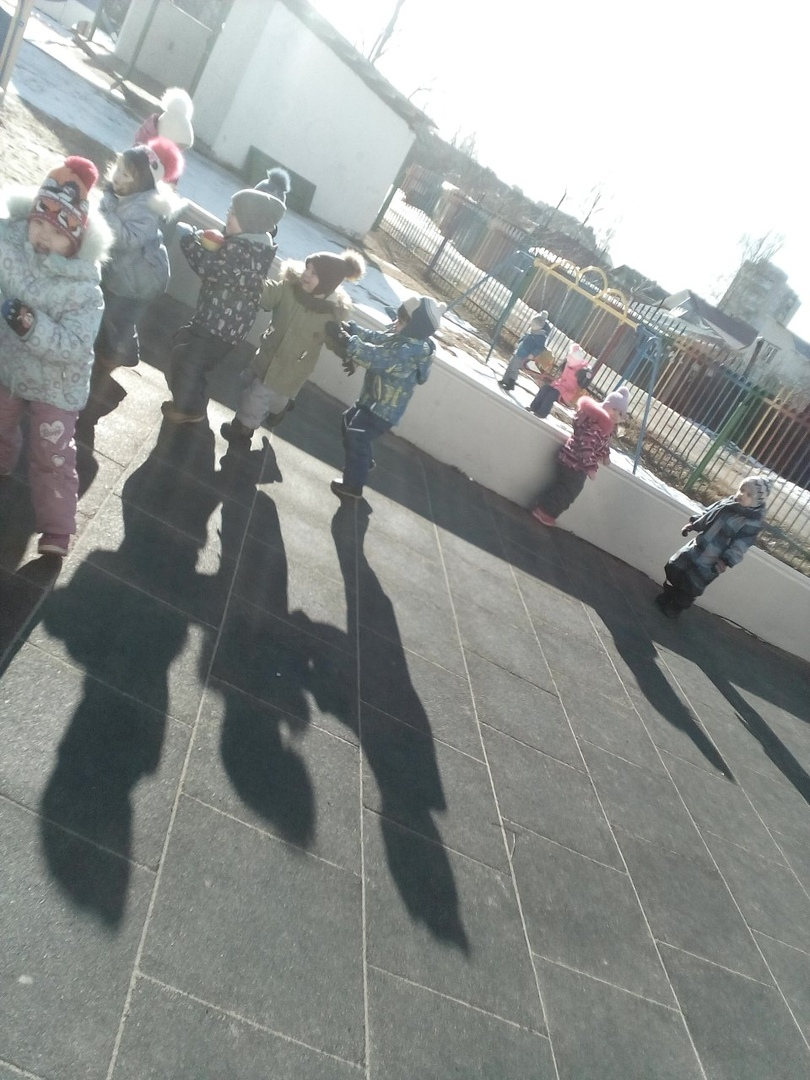 Беседа «Моя семья: роль папы дома»
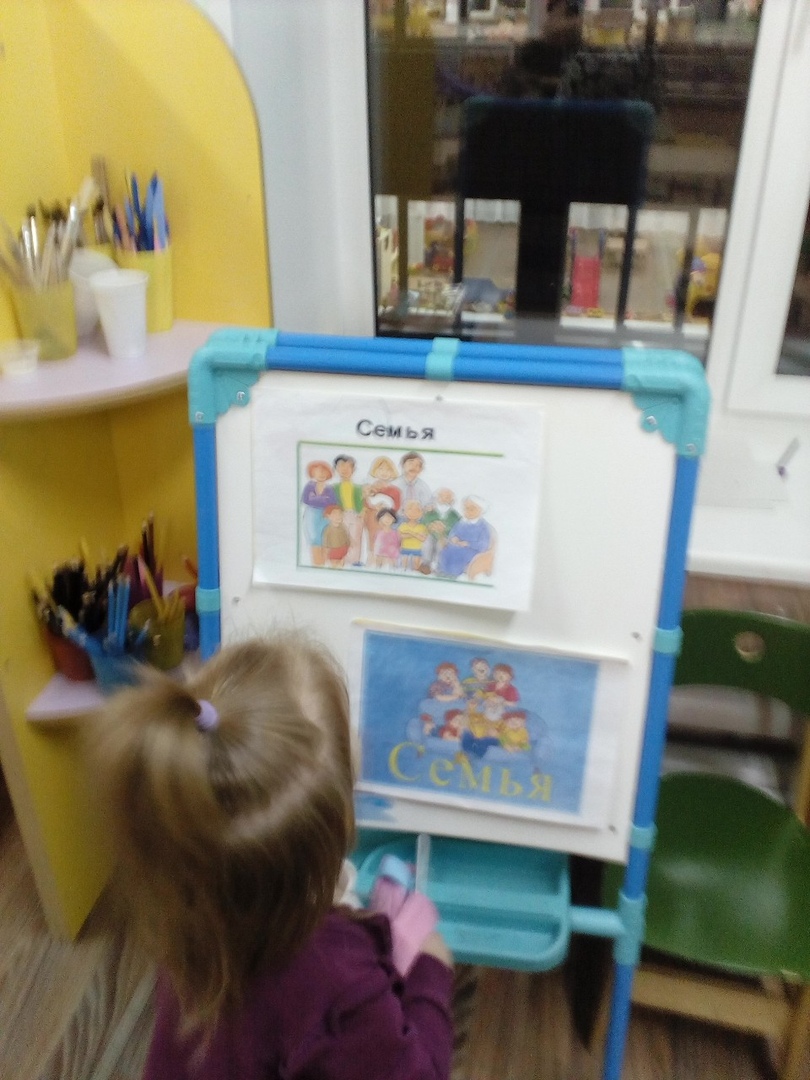 Беседа «Кем работает мой папа»
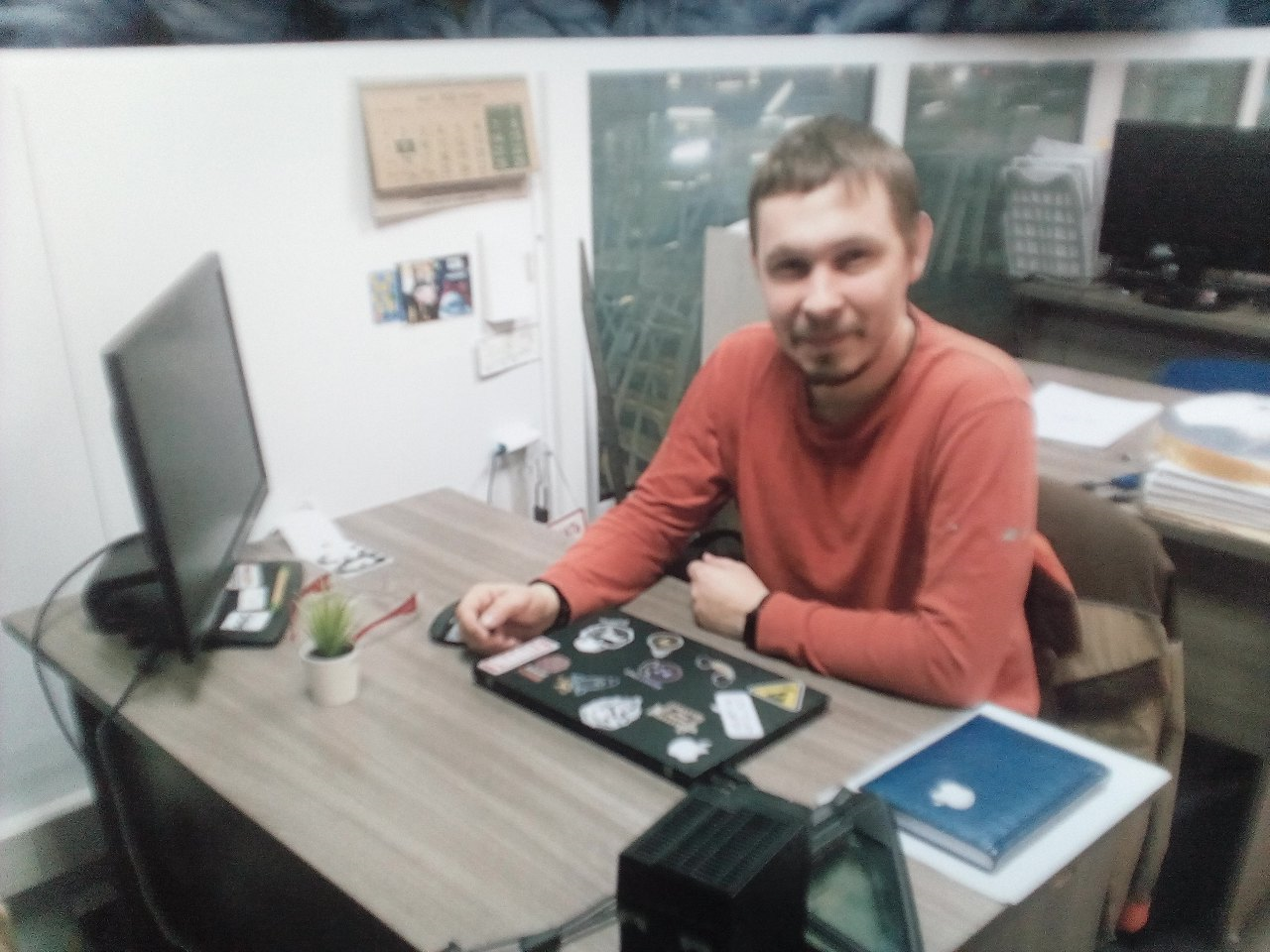 Стен – газета «Все профессии важны»
Подарки к 23 февраля
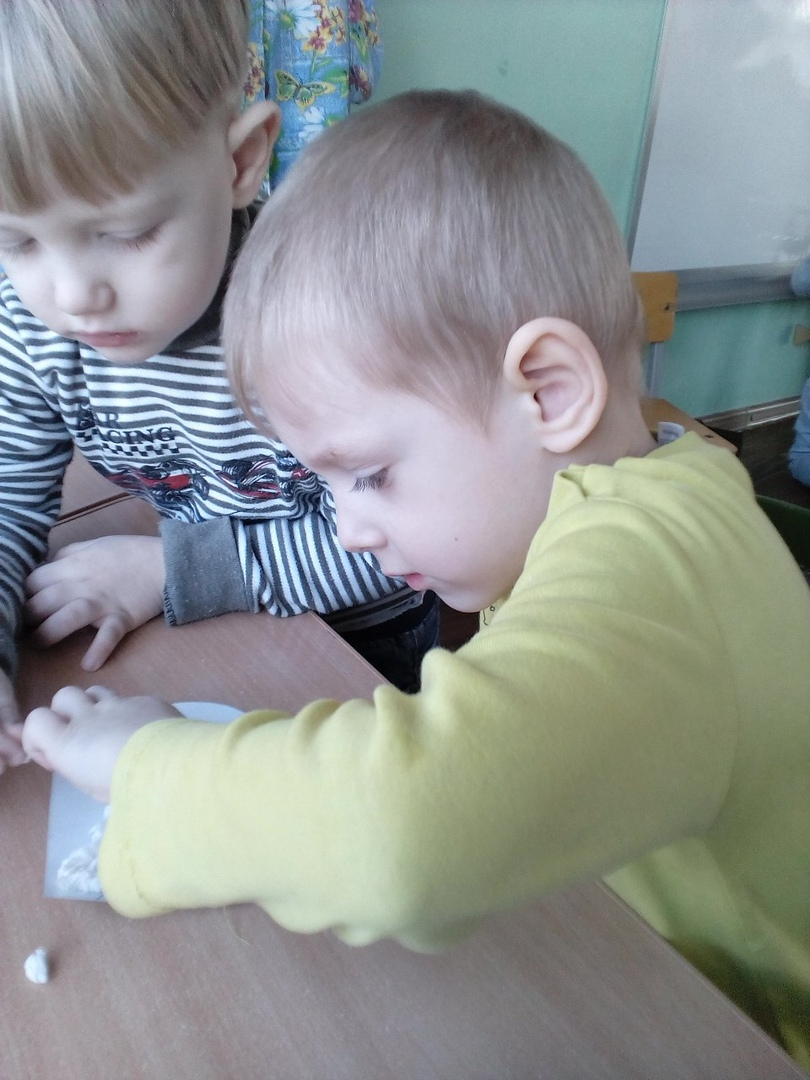 Развлечение «Сильные, как папы»
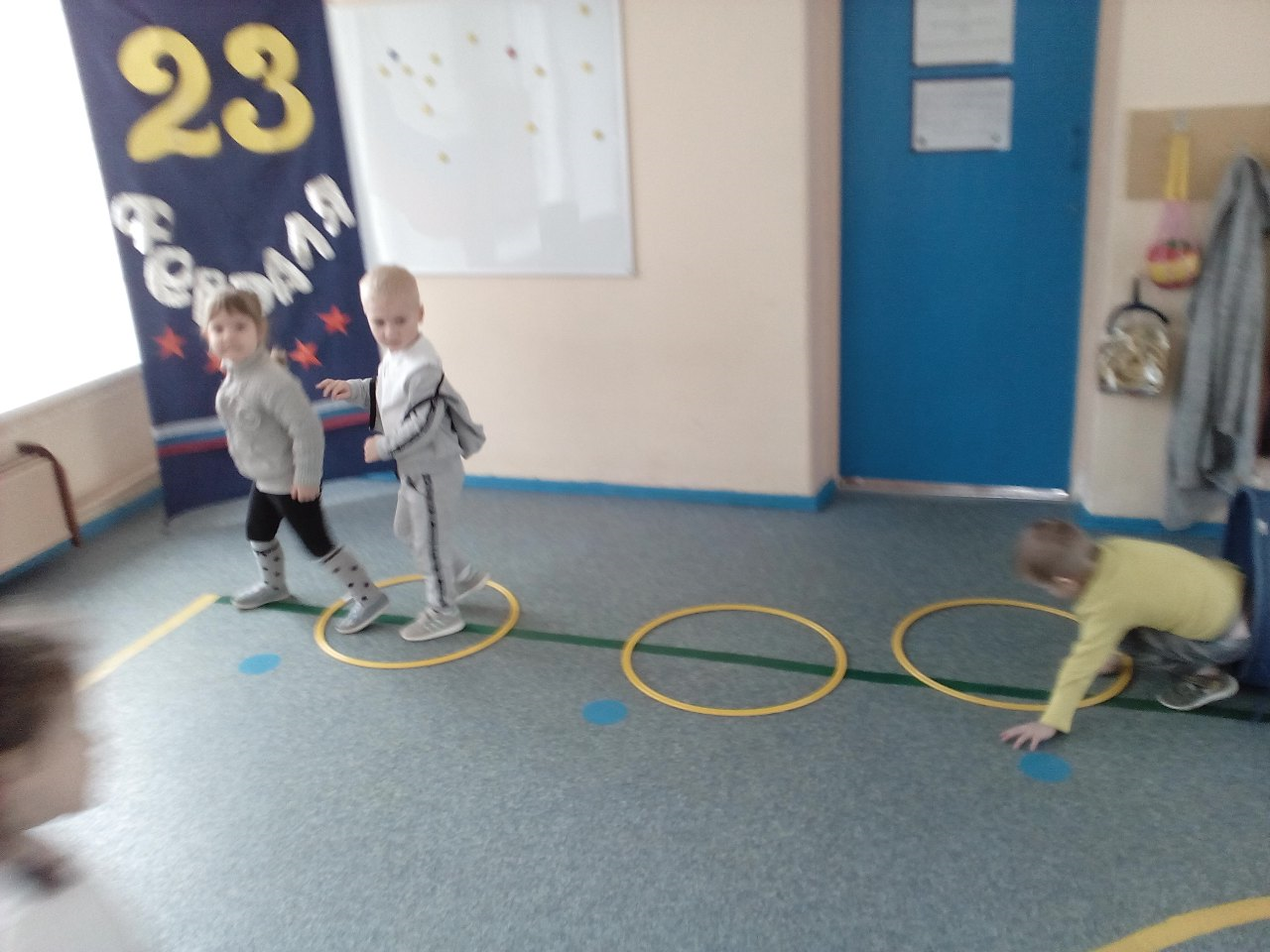 Конкурс поделок «Папочке любимому»
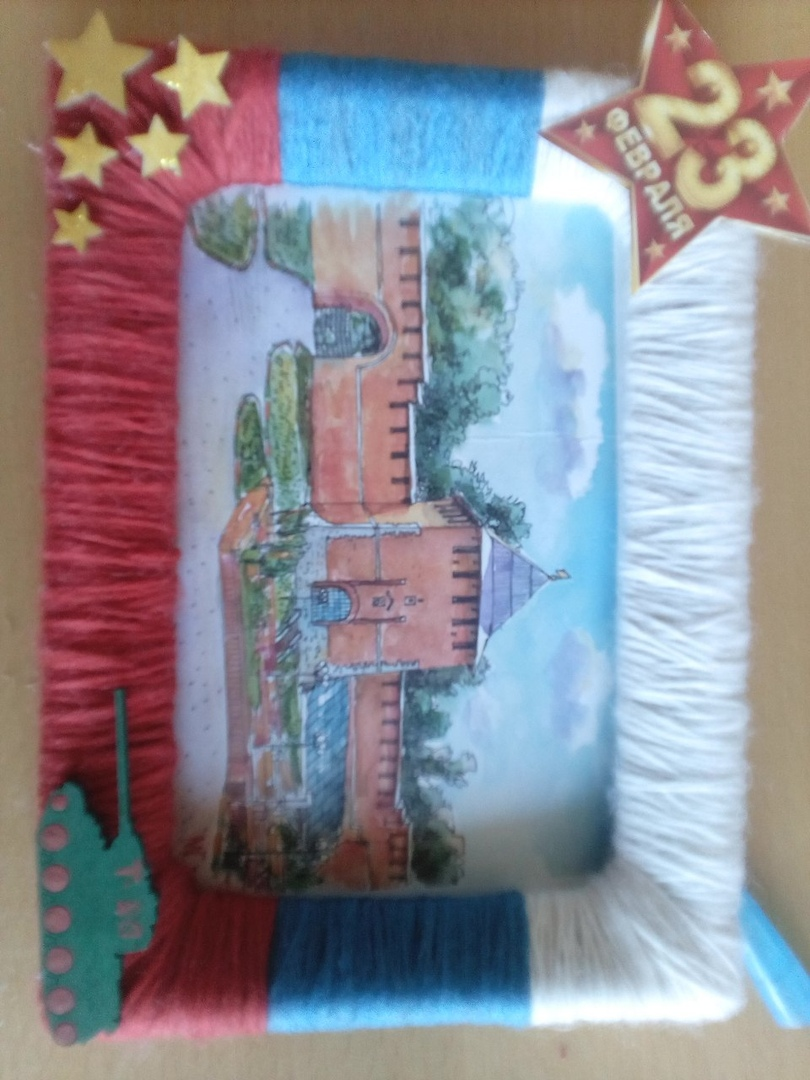 Плакат – поздравление«С 23 февраля!!!»